01.09
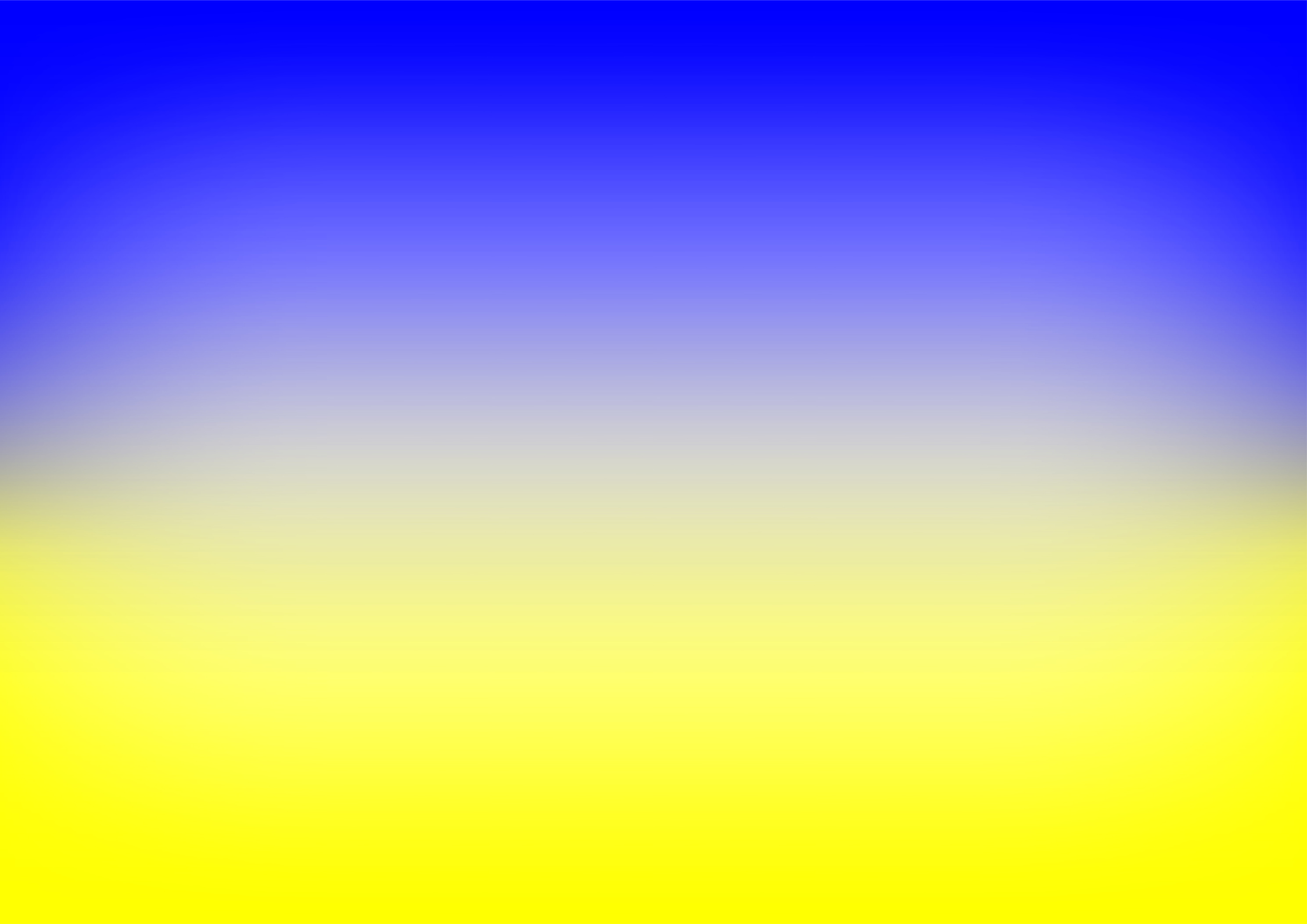 Перший урок
«Україна у моєму серці!»
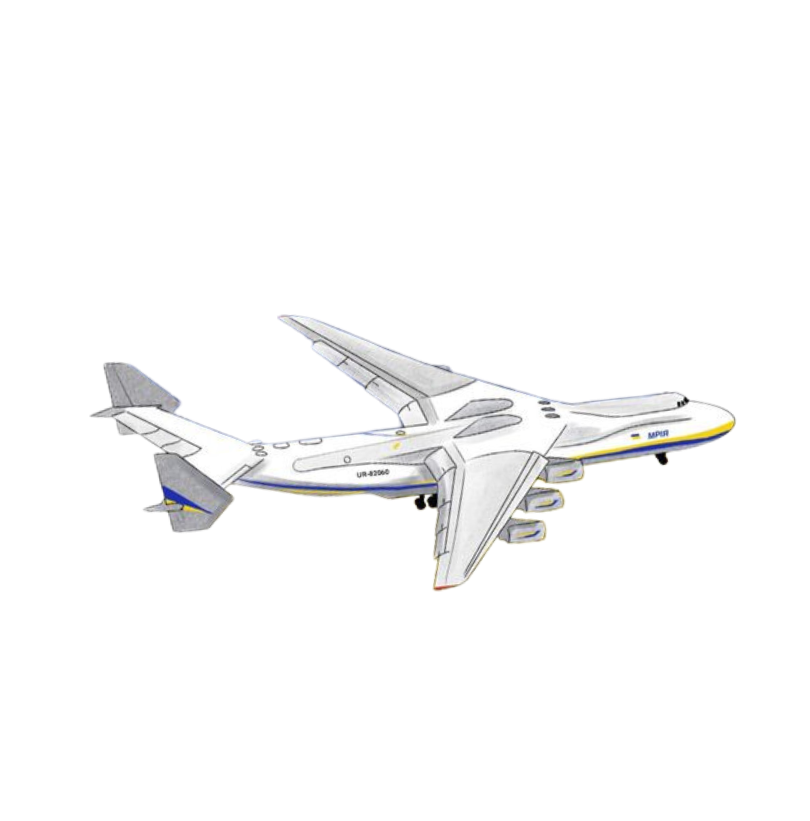 Підготувала:
Вчитель 5 – А класу
Різченко Я.В.
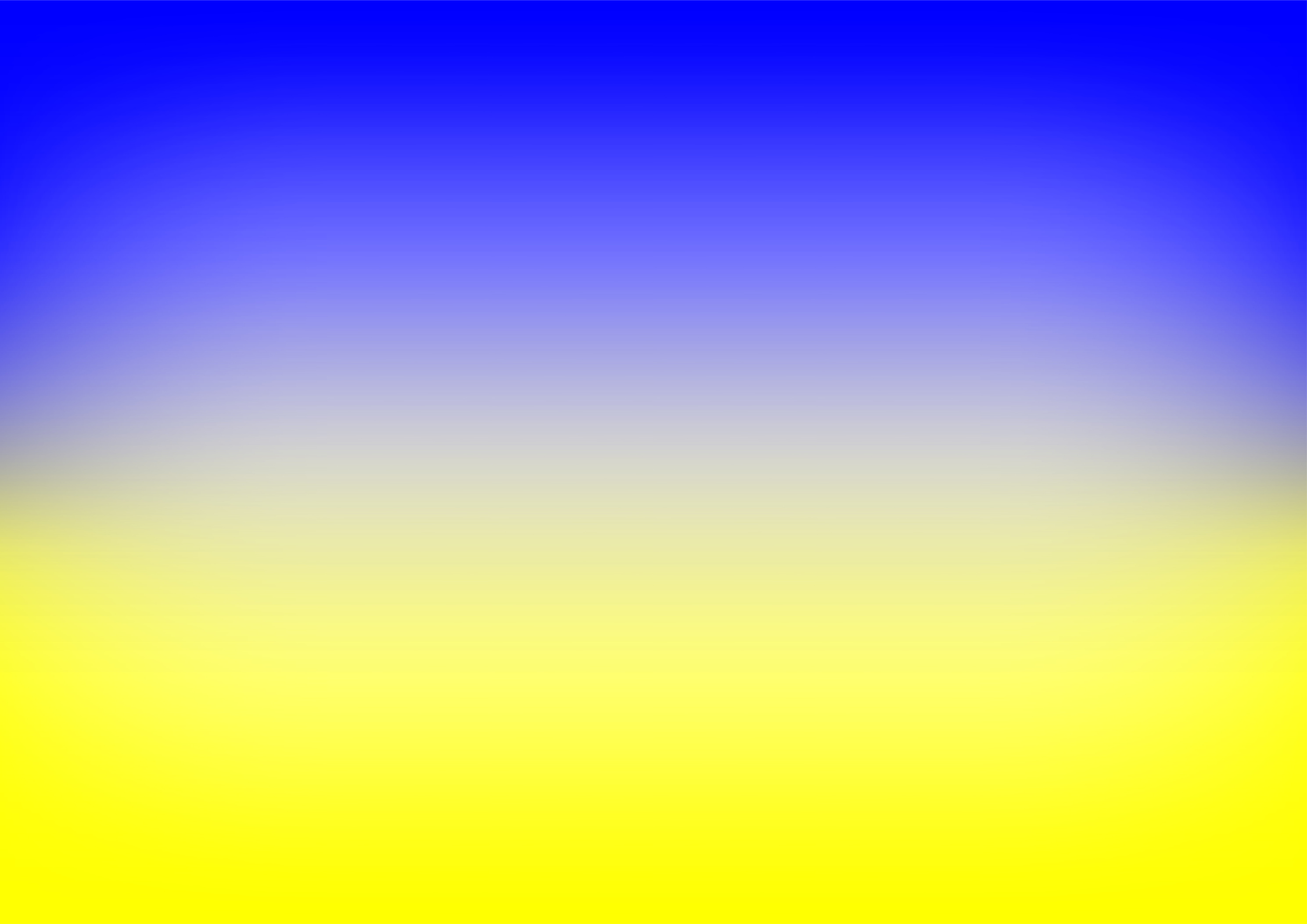 У нас красивий, гарний край:
Квіти, море, річка, гай!
Рідне все: поля, діброви,
А сади які чудові!
Їх краса — це білий цвіт...
Ненька наша, Україна,
Адже ти для нас єдина!
Дмитро Гонтар
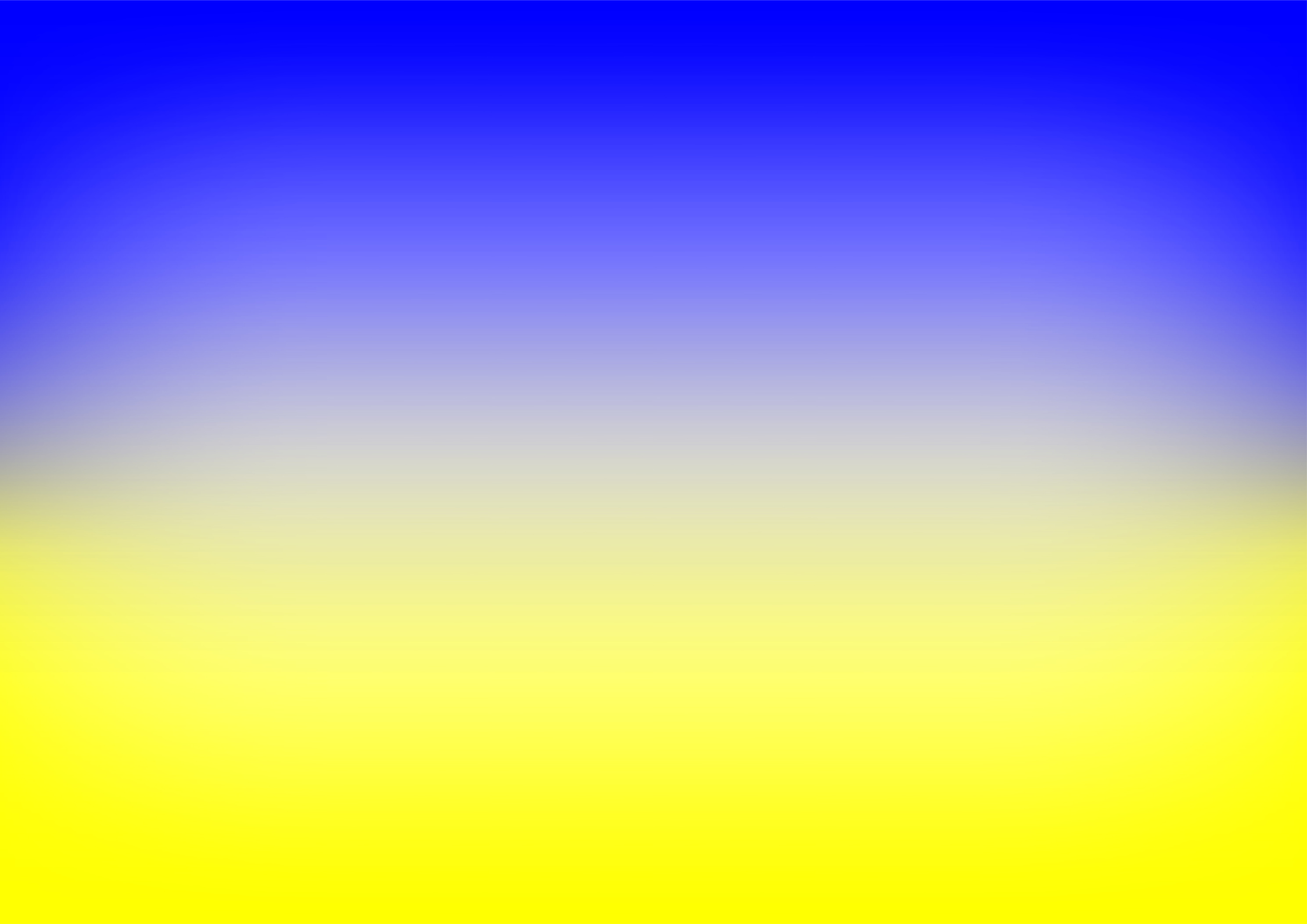 Найріднішим, наймилішим місцем для кожного з нас є Україна!
Зараз наша Батьківщина переживає нелегкі часи. Ми, українці, боремося за  незалежність України, світле майбутнє без війни.
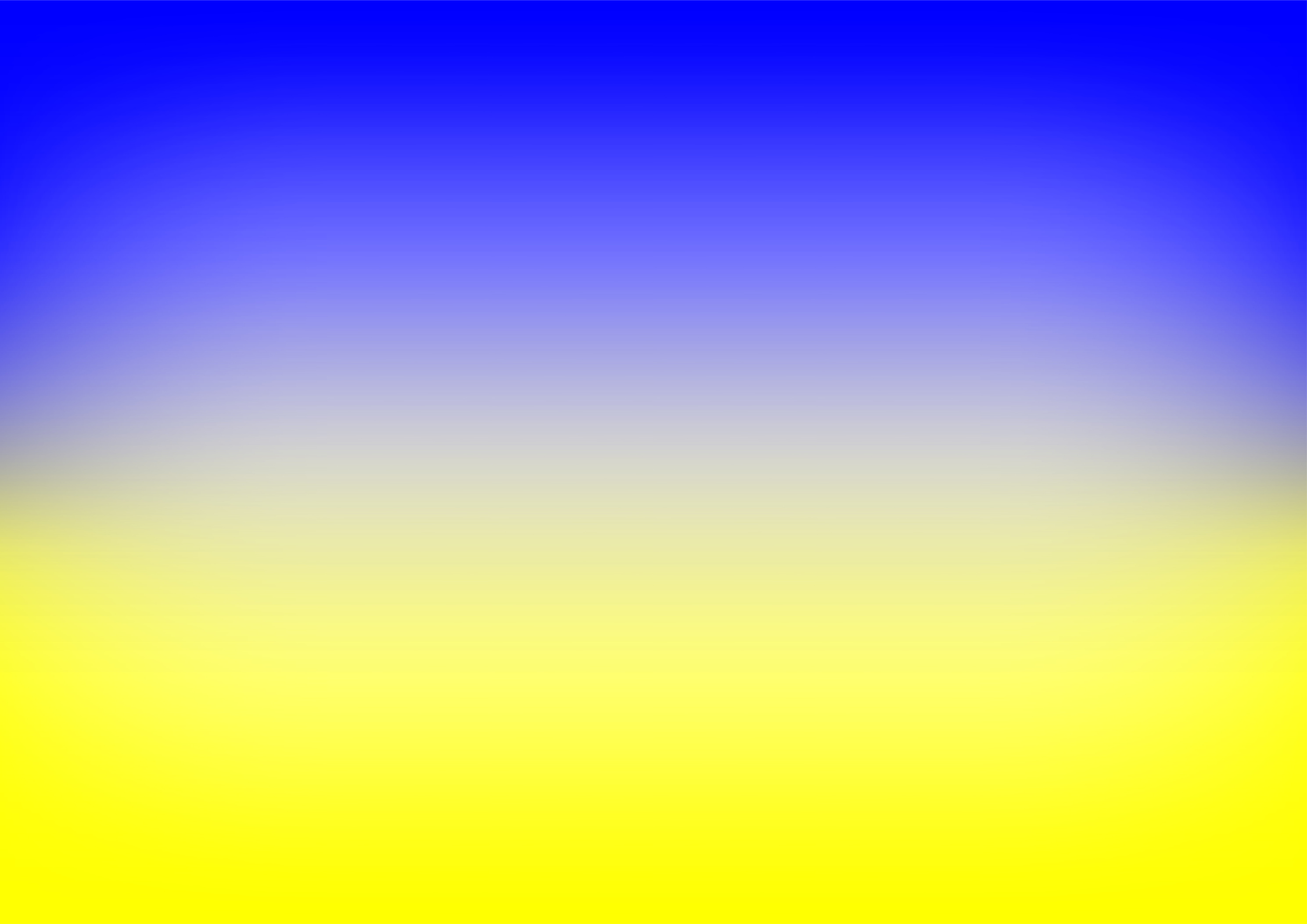 Ви, діти, є невід'ємною частиною нашого світлого майбуття. Діти –  продовження не тільки нас самих, нашого роду,  а й нашої Держави. І як би там не було, а  людство завжди прагне одного – зробити світ кращим для своїх нащадків.
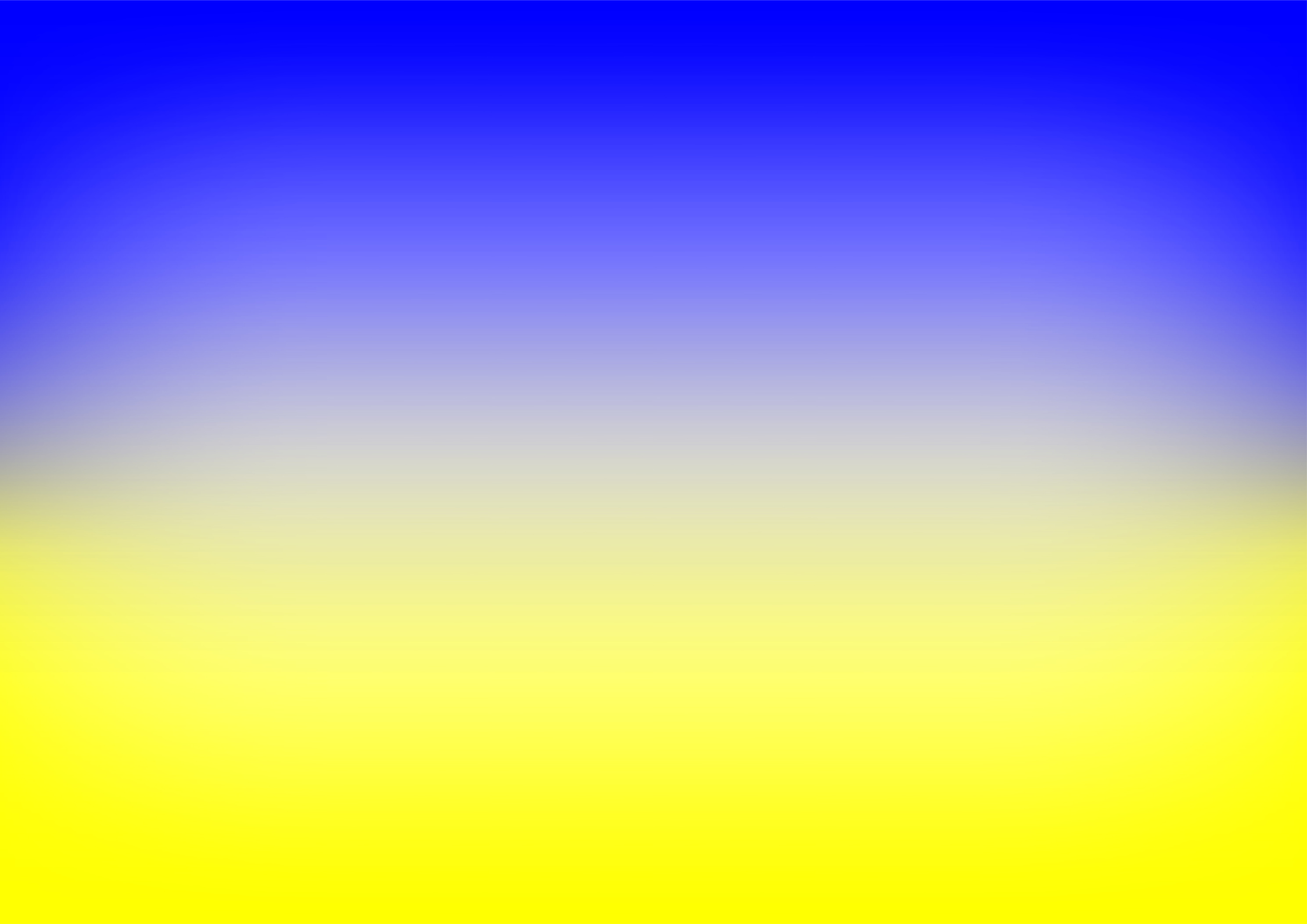 Сьогодні  наші воїни, йдучи на війну, захищають  Україну від російської агресії,кожного дня роблять неможливе, аби ми всі жили на вільній землі.
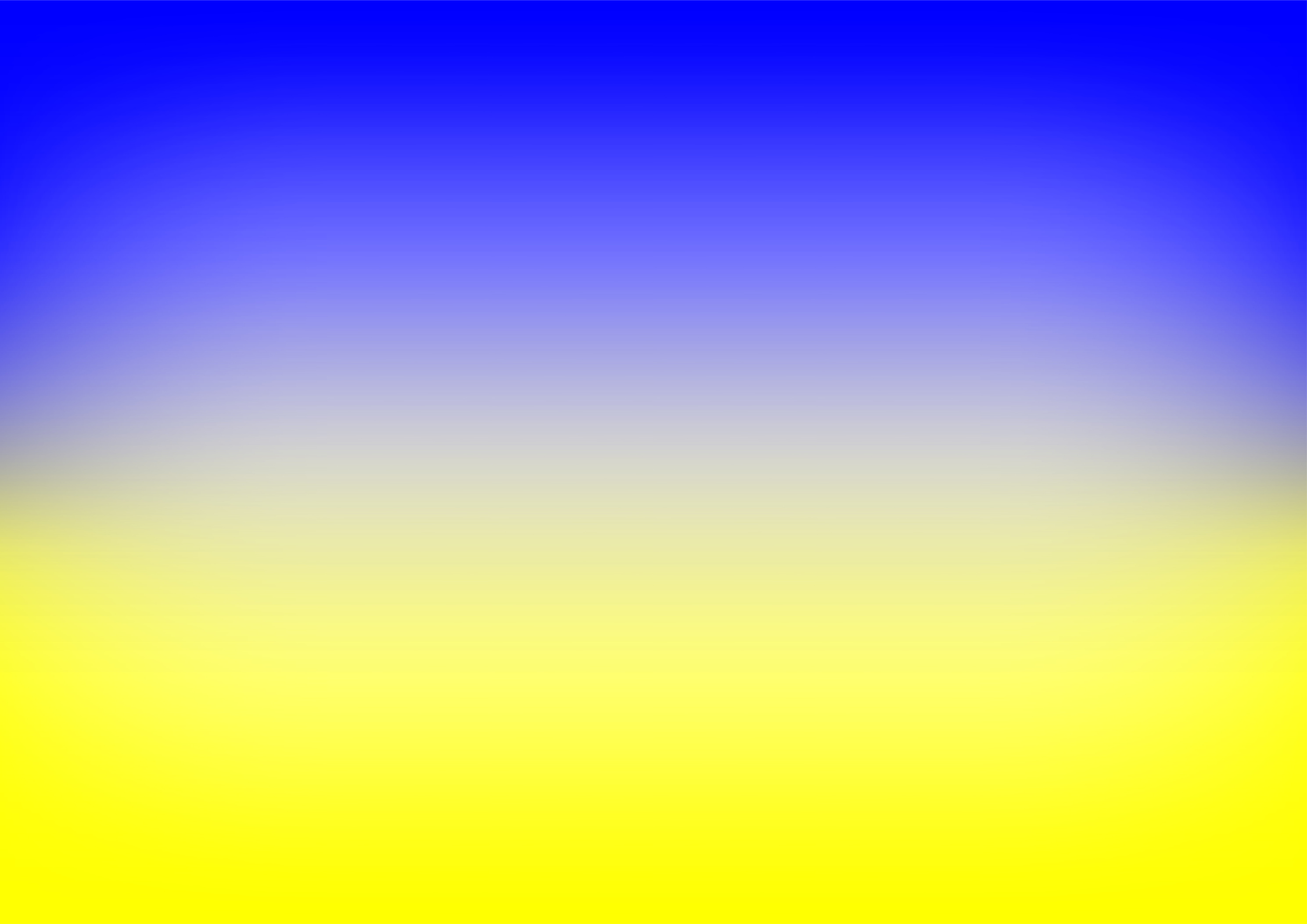 Згадаймо кожного, хто віддав своє життя за Україну, хто сьогодні боронить нашу державу від окупантів.
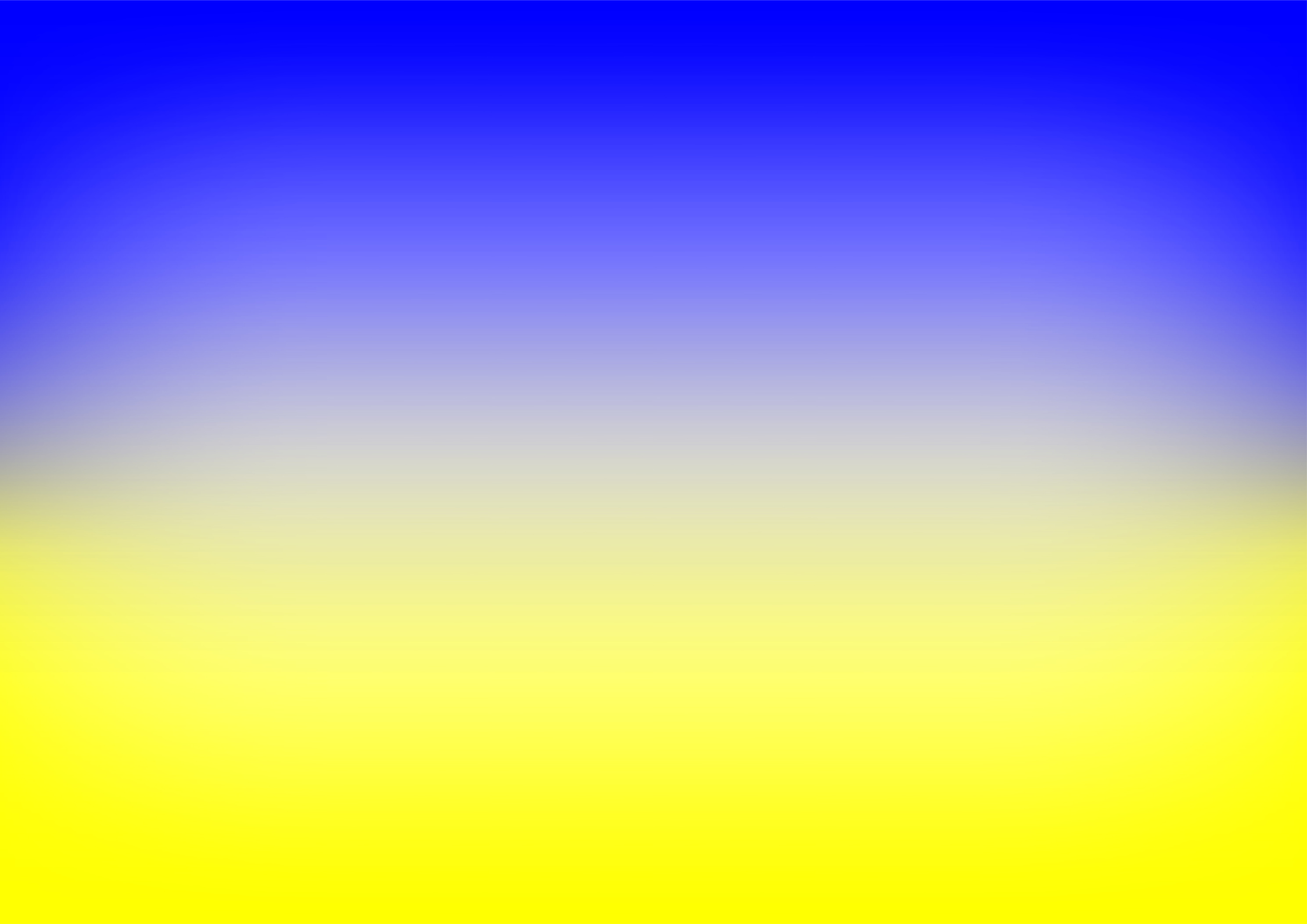 У кожної людини є мрія. Тільки от до  війни ми мріяли про новенький велосипед, про подорож на море,  відпочинок закордоном. Сьогодні наші мрії змінилися.  У нас лише одне бажання: щоб скінчилася війна й настав мир!
Про що мрієте ви, або мріяли до війни?
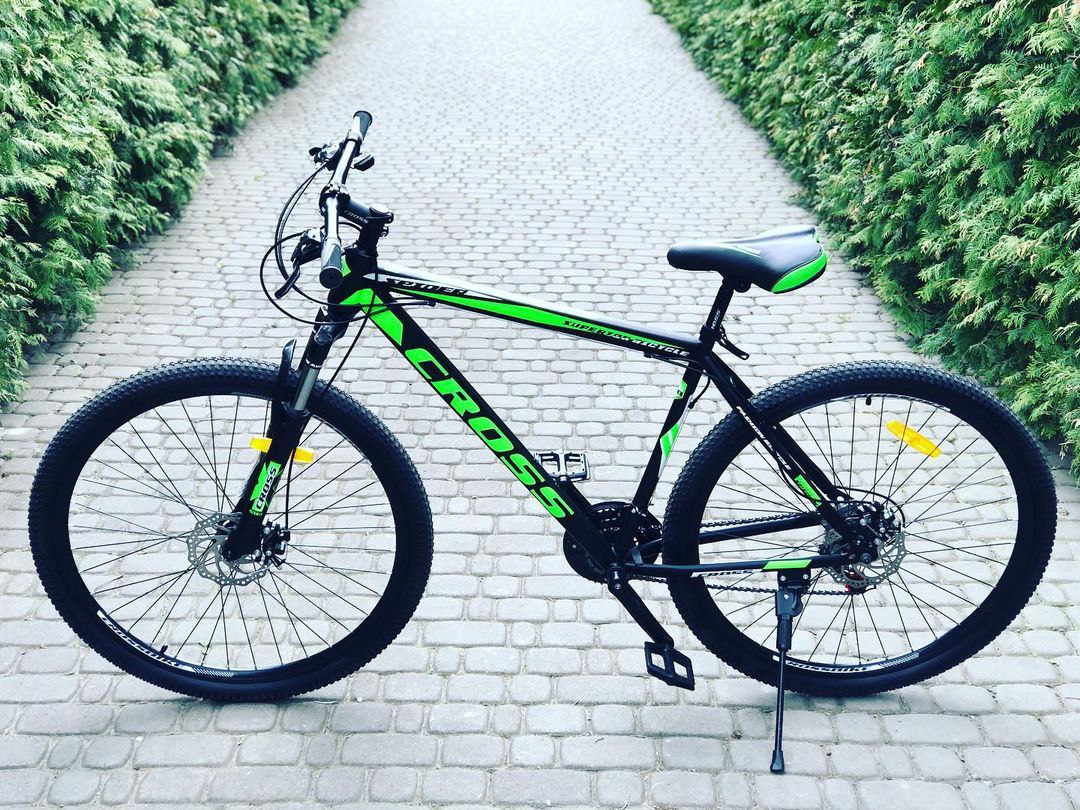 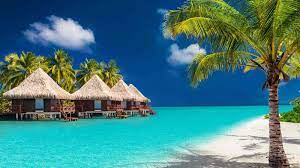 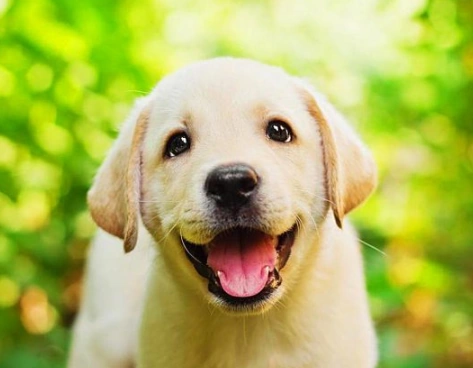 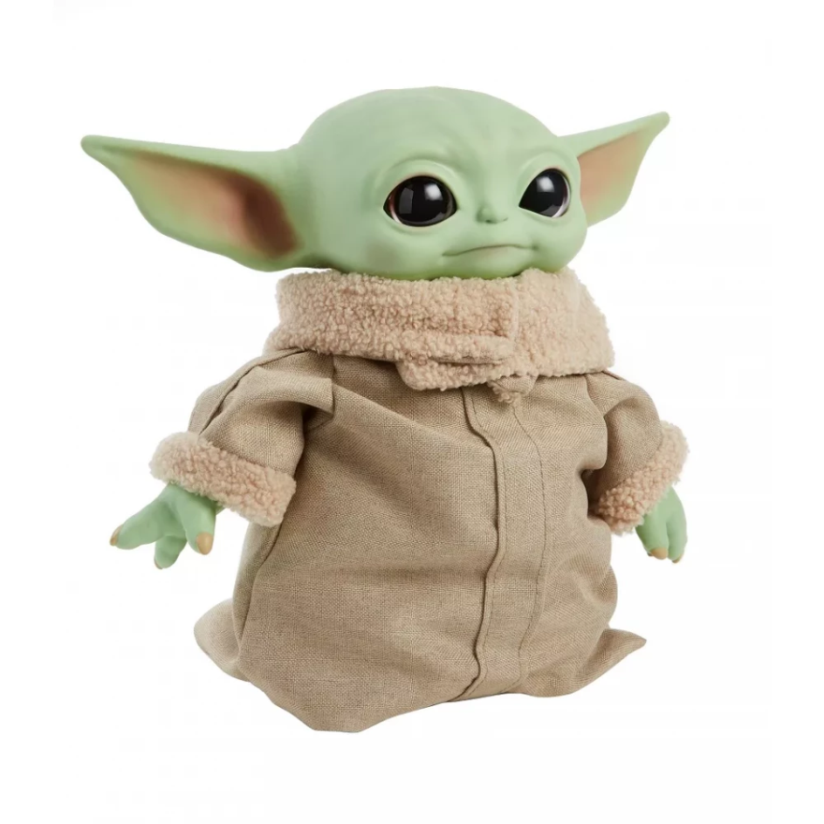 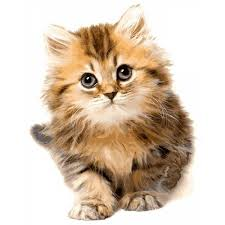 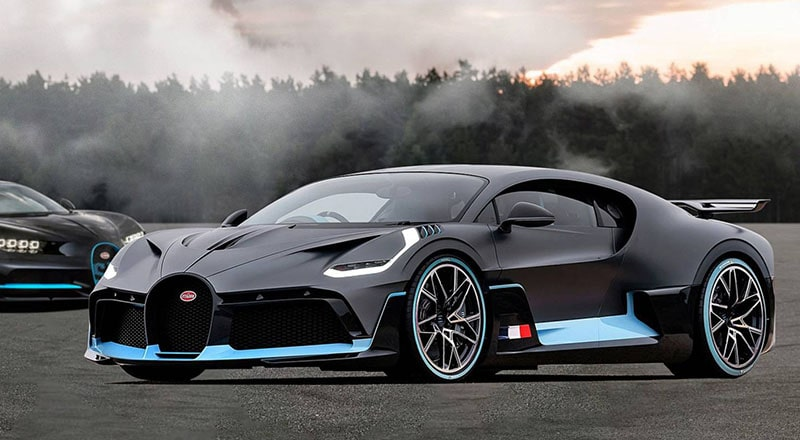 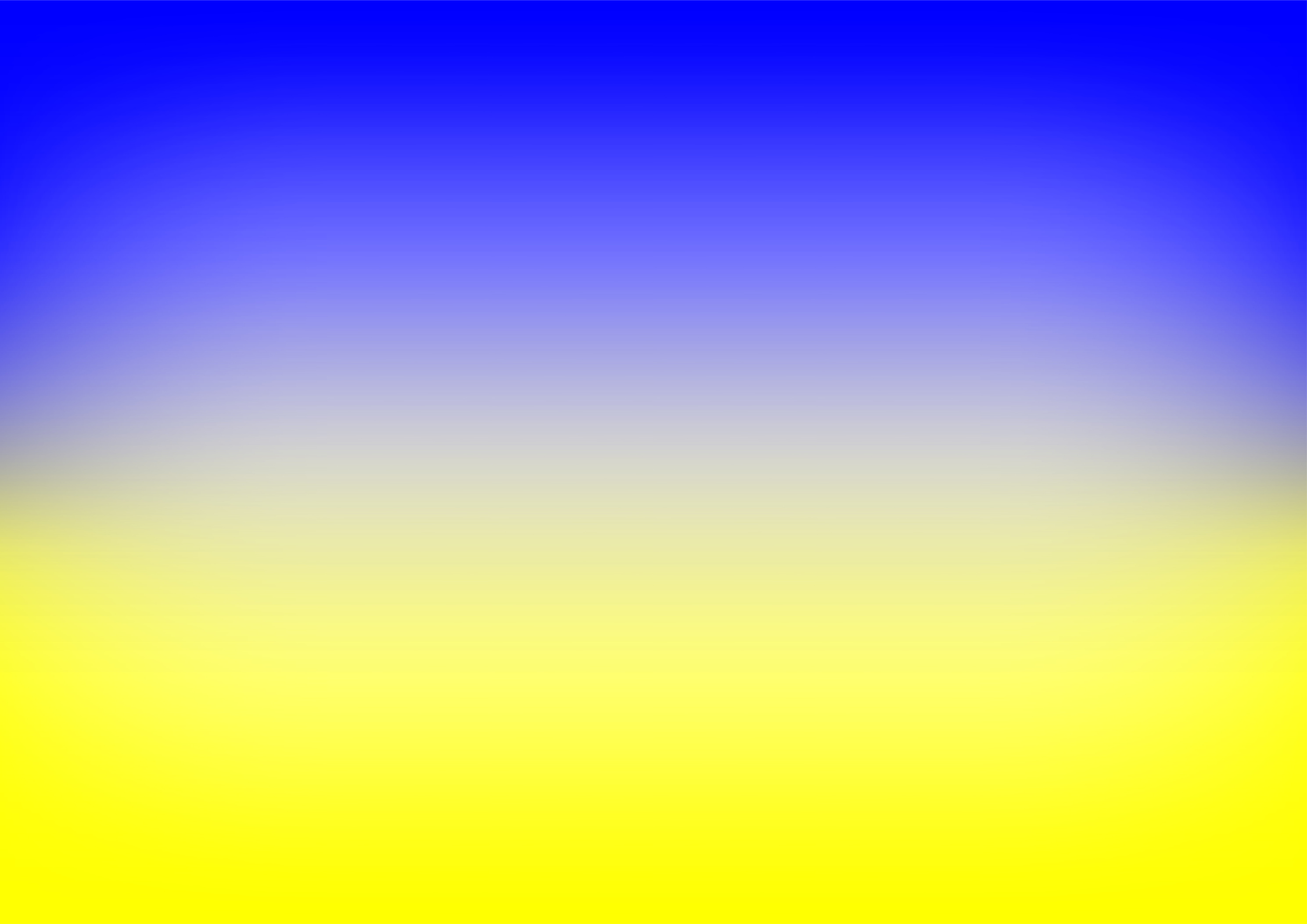 2.Мова
3.Визначні українці
4. Пісня
1.Символи
7. Перемога
5.Смаколики
6. Ремесла
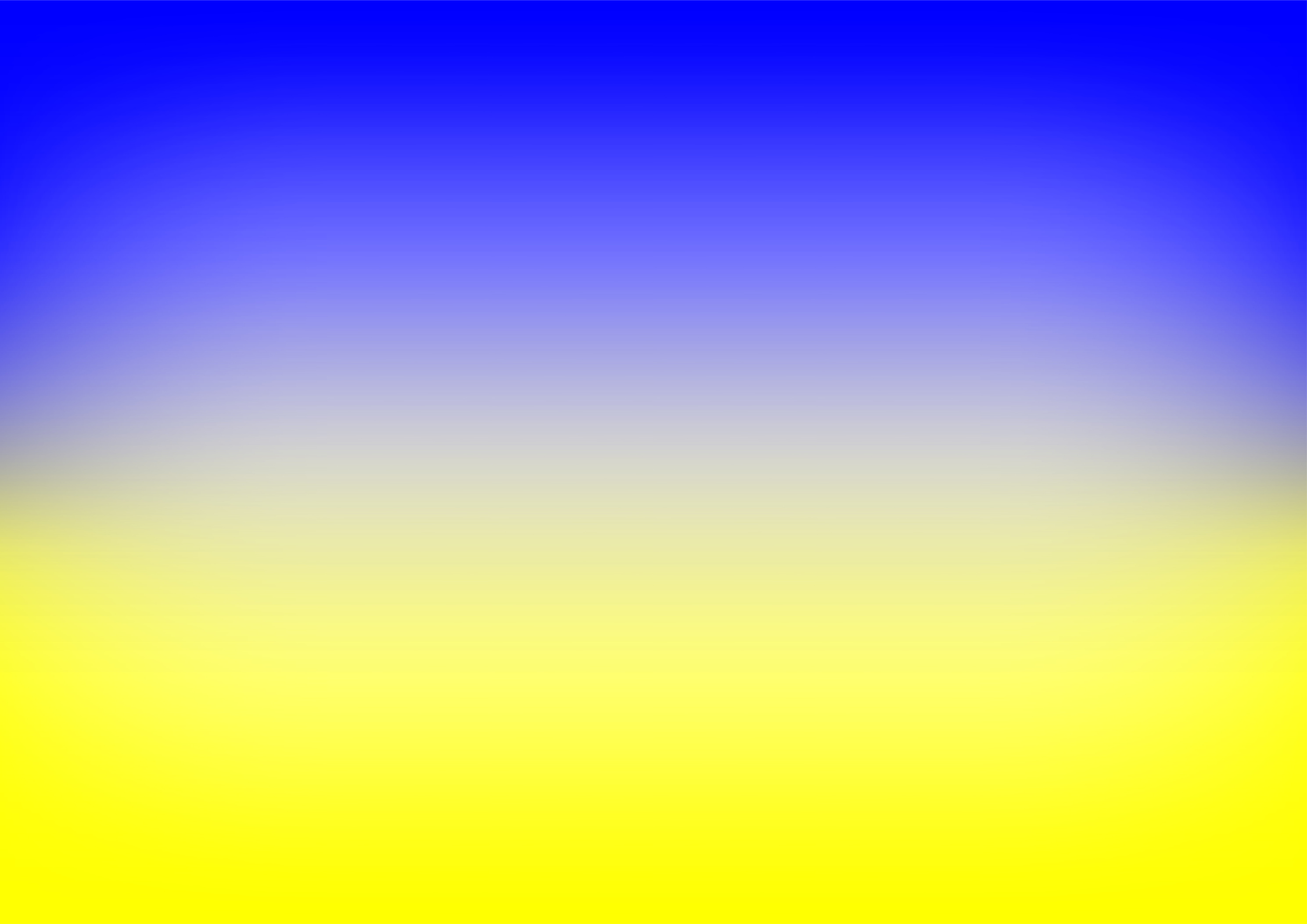 Символи
ГІМН УКРАЇНИ
Ще не вмерла України ні слава, ні воля.
Ще нам, браття молодії, усміхнеться доля.
Згинуть наші вороженьки, як роса на сонці,
Запануєм і ми, браття, у своїй сторонці.

Душу й тіло ми положим за нашу свободу,
І покажем, що ми, браття, козацького роду.
Держа́вний герб України, або малий Державний Герб України — офіційний символ держави Україна у вигляді золотого тризуба на синьому щиті. Існує до 30 теорій походження і значення тризуба (сокіл, якір, символ триєдинства світу тощо).
синій – ясне небо, це символ вірності довіри і нескінченності
жовтий – стиглі пшеничні поля, символ тепла, радощів і поваги
ВЕРБА
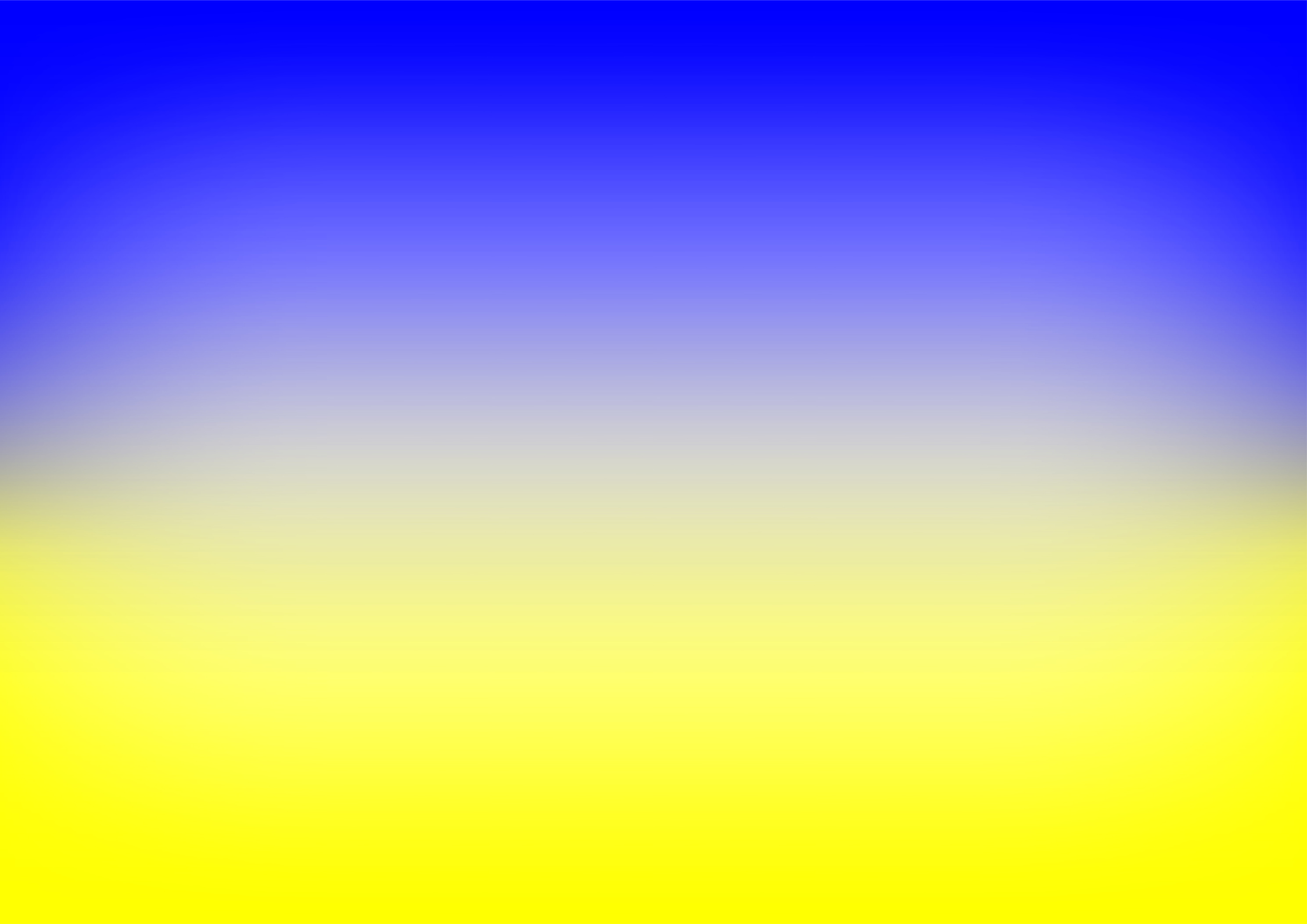 КАЛИНА
Я дерево – символ.
Зі мною в руках
Великдень зустрічають
У наших краях.
У вінку зеленолистім,
У червоному намисті,
Видивляється у воду
На свою хорошу вроду.
Калина – символ вогню, сонця, дівочої чистоти та краси.
Верба – символ родинного вогнища, туги і смутку за близькими людьми.
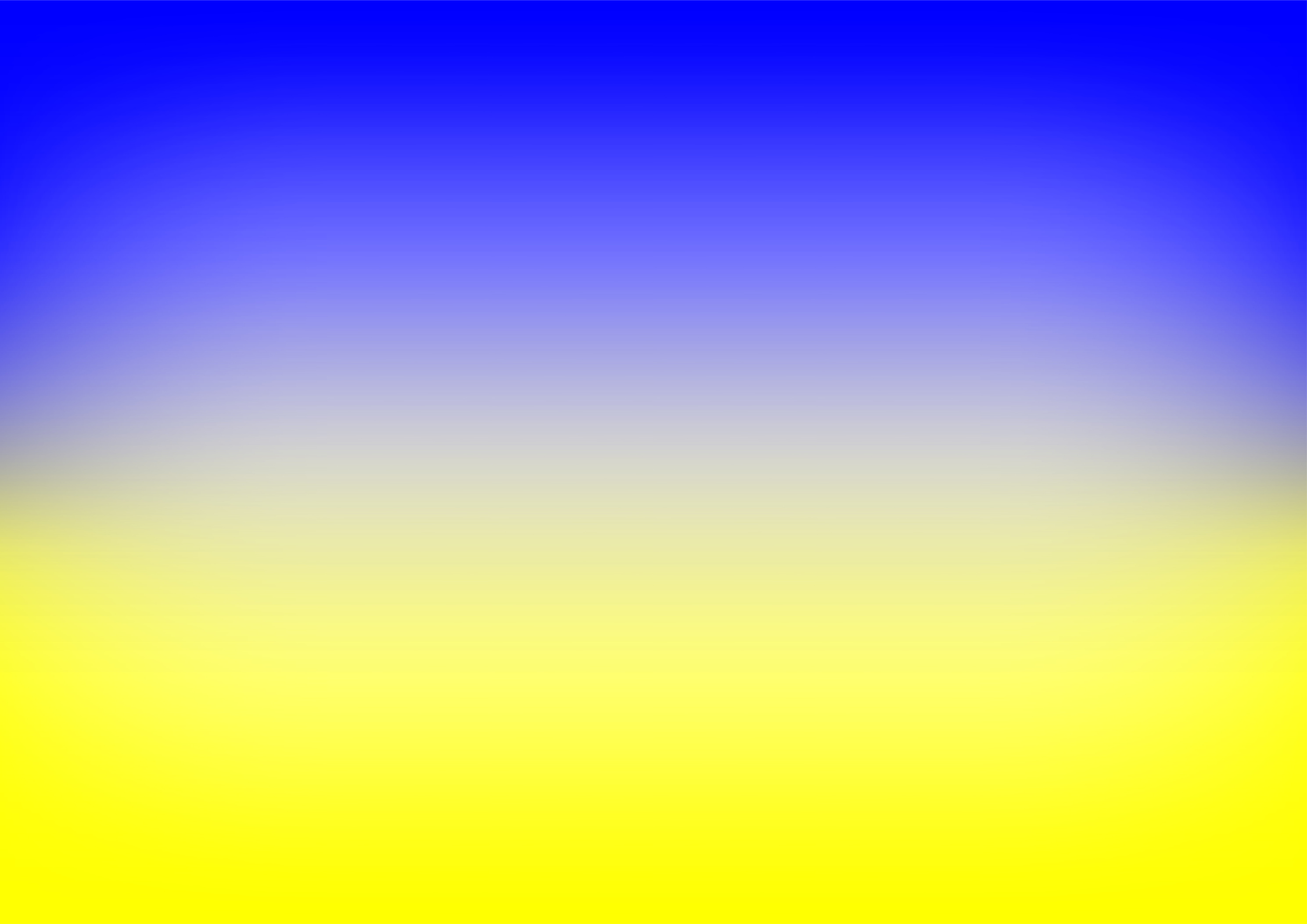 Державні  й народні символи України – це щит, що оберігає  й ідентифікує українців у світі.
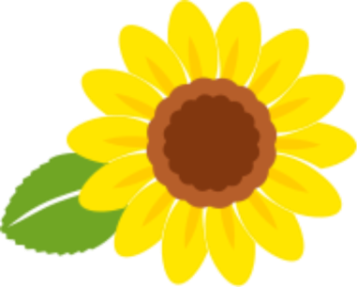 ГІМН УКРАЇНИ
Ще не вмерла України ні слава, ні воля.
Ще нам, браття молодії, усміхнеться доля.
Згинуть наші вороженьки, як роса на сонці,
Запануєм і ми, браття, у своїй сторонці.

Душу й тіло ми положим за нашу свободу,
І покажем, що ми, браття, козацького роду.
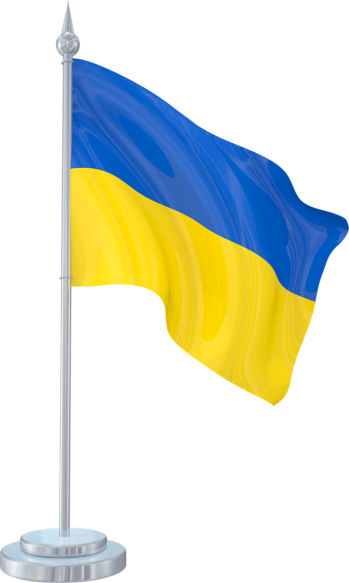 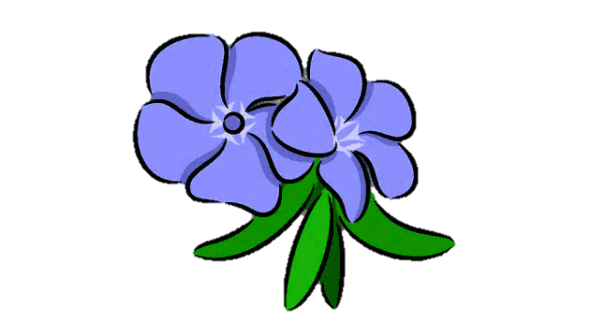 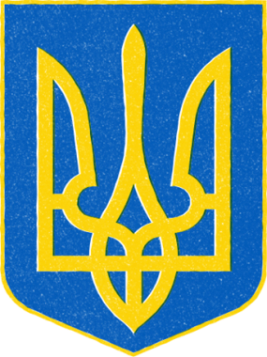 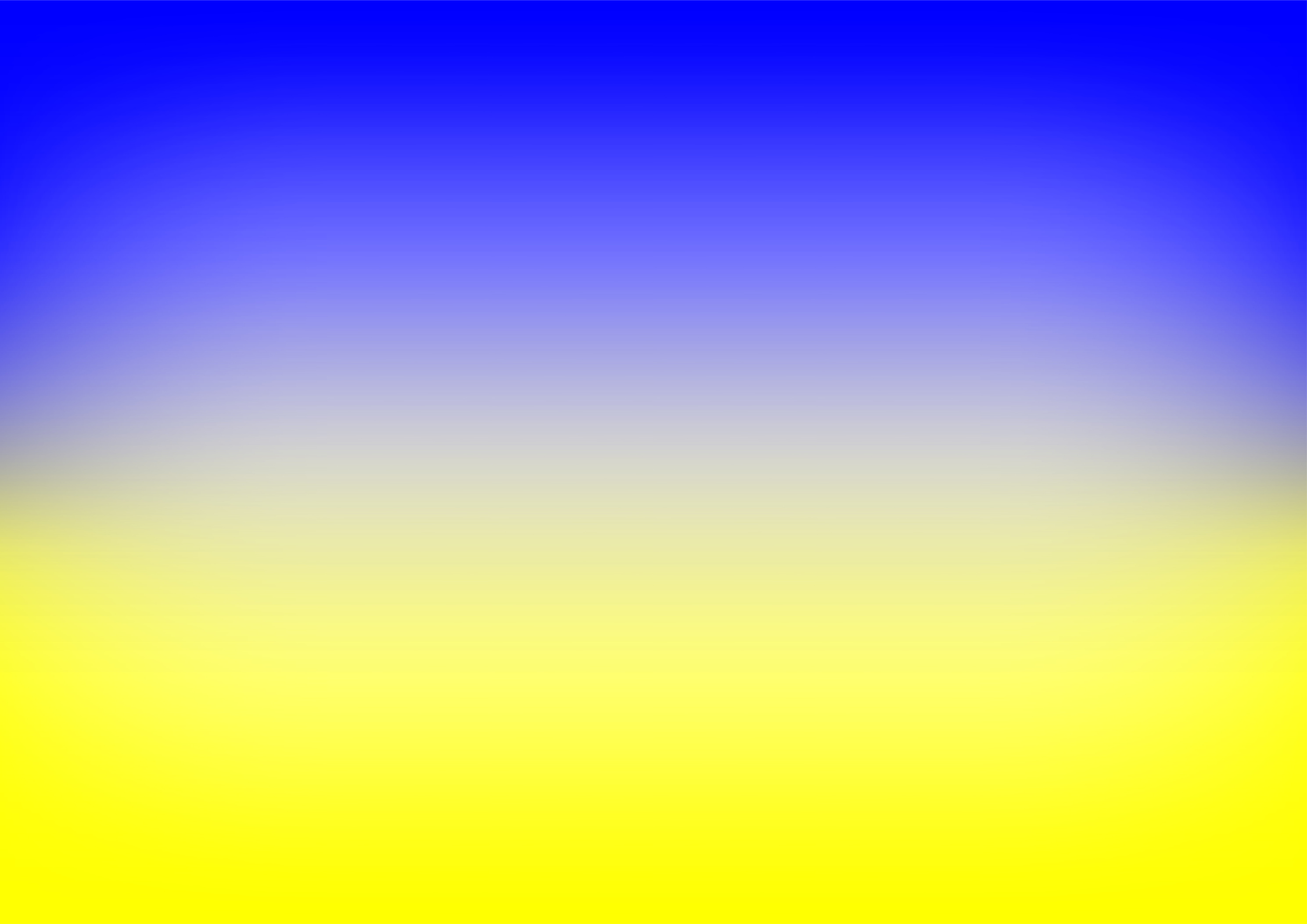 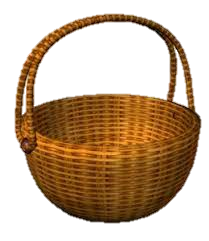 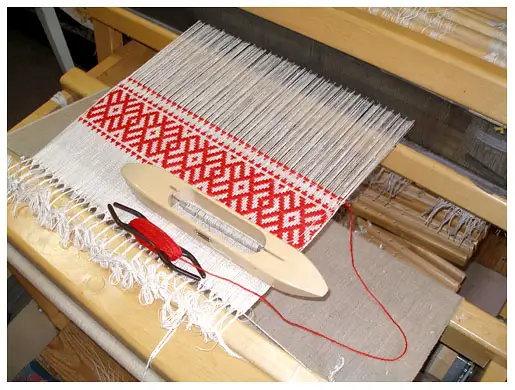 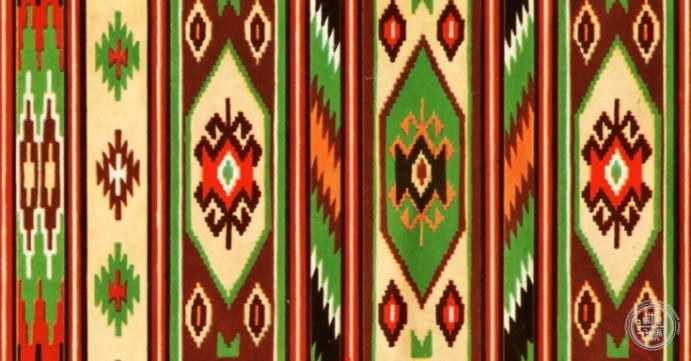 Килимарство
Ткацтво
Плетіння
Народні ремесла
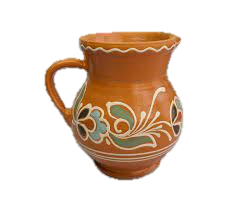 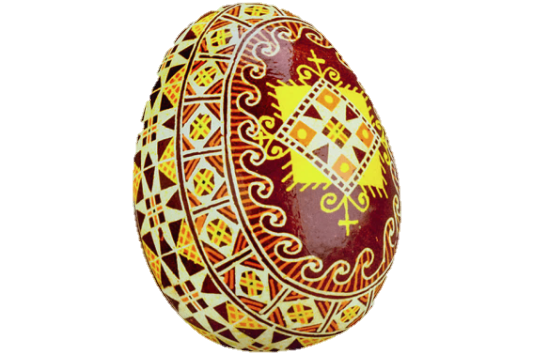 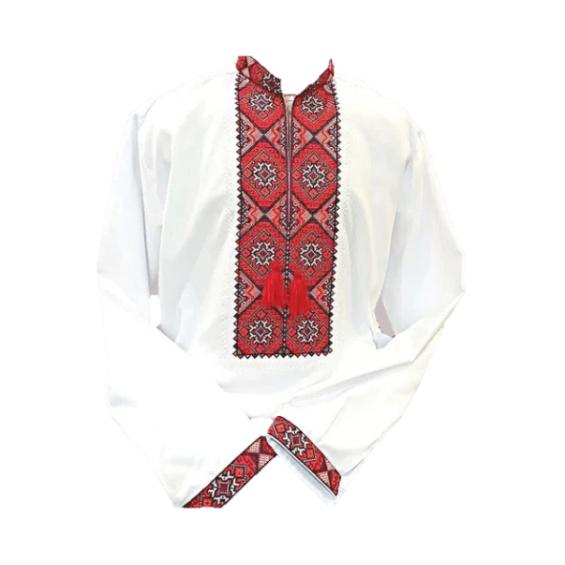 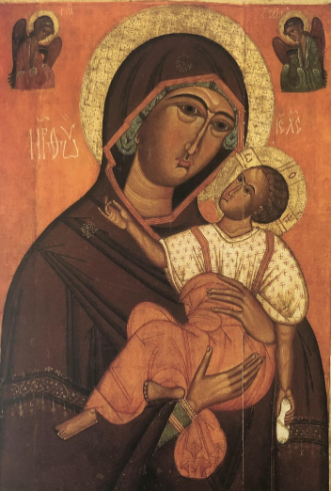 Писанкарство
Гончарство
Вишивання
Іконопис
Перемога
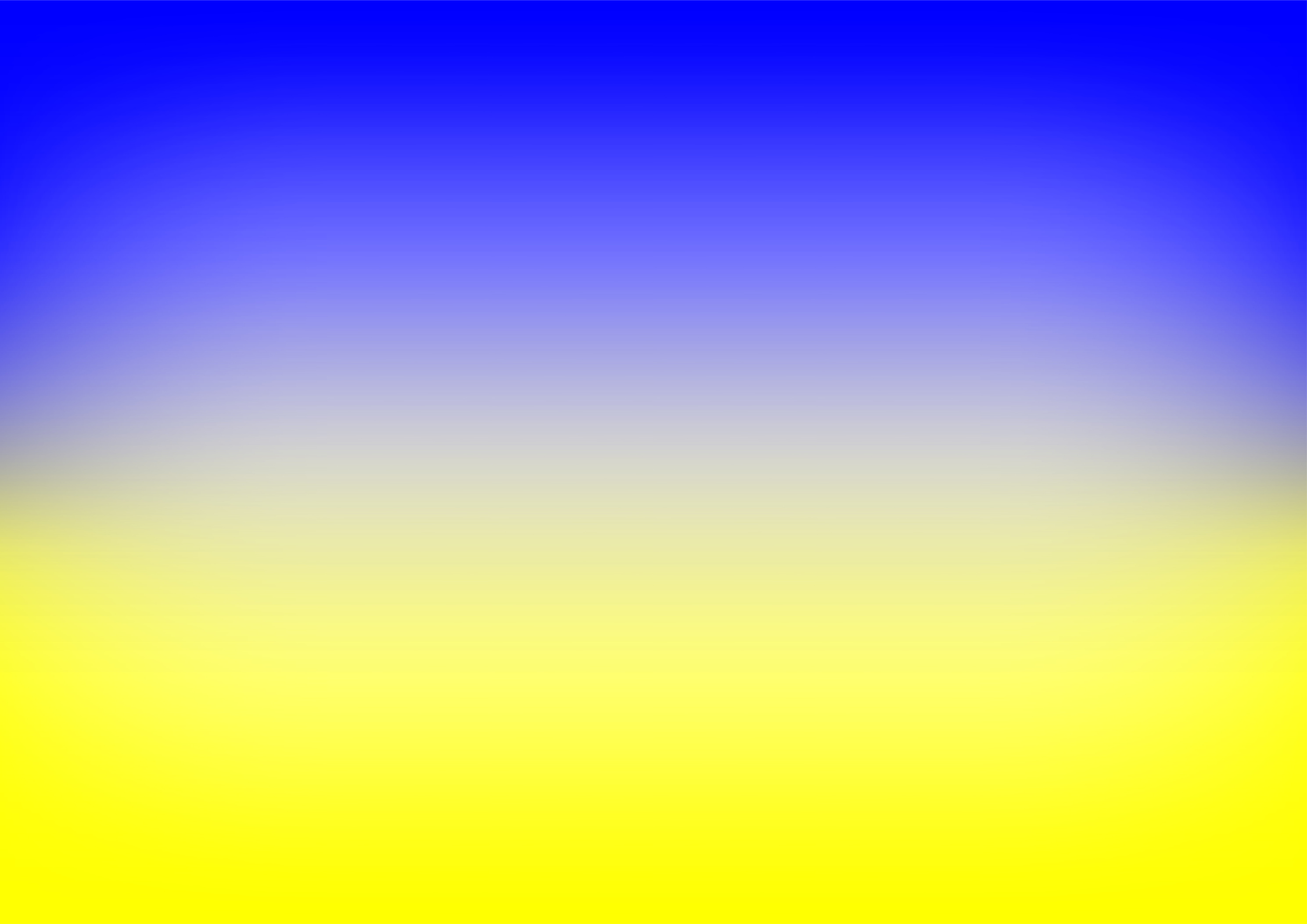 Карта побажань Україні
процвітання
злагоди
миру
щастя
перемоги
миру
єдності
спокою
добробуту
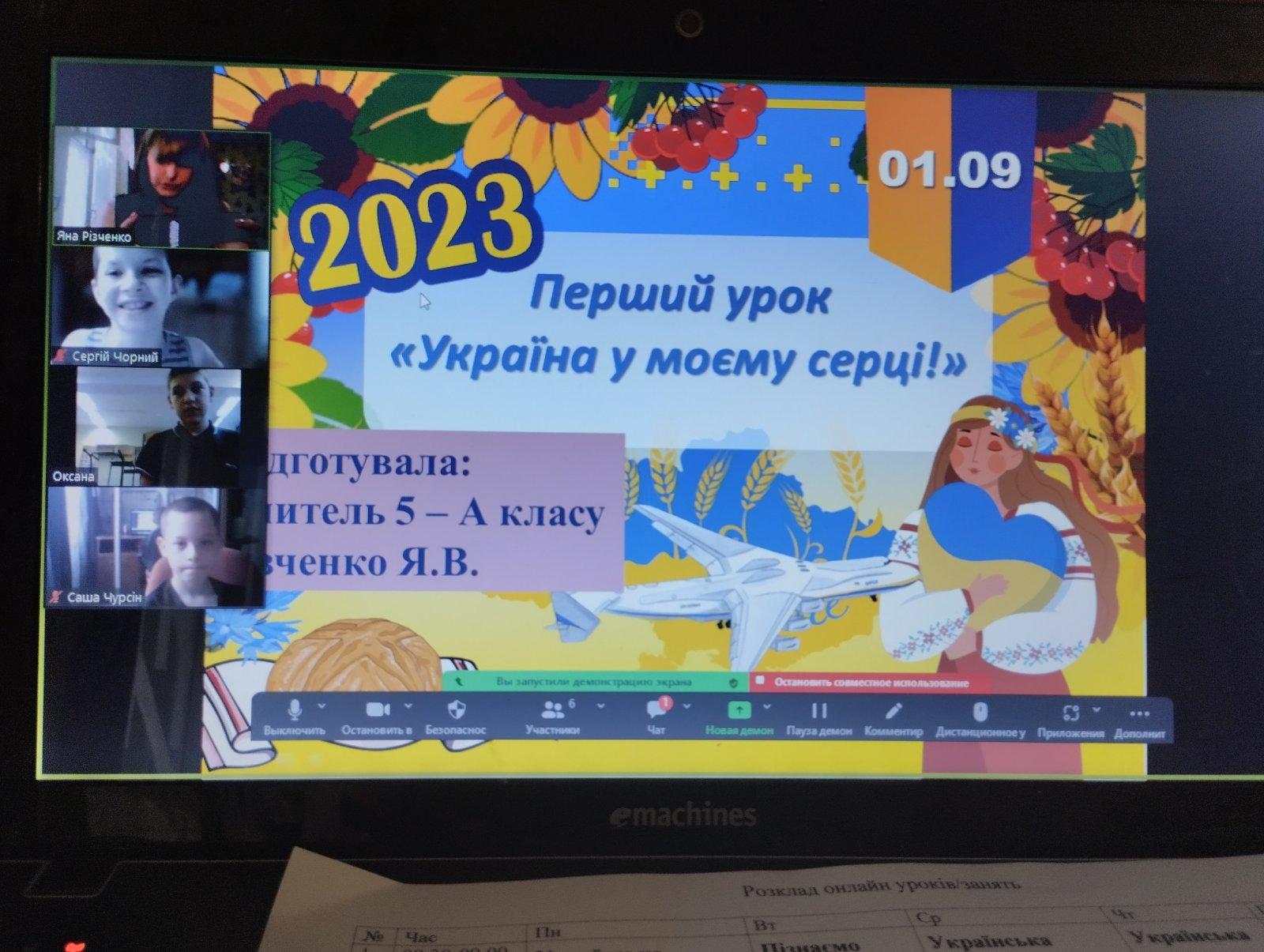 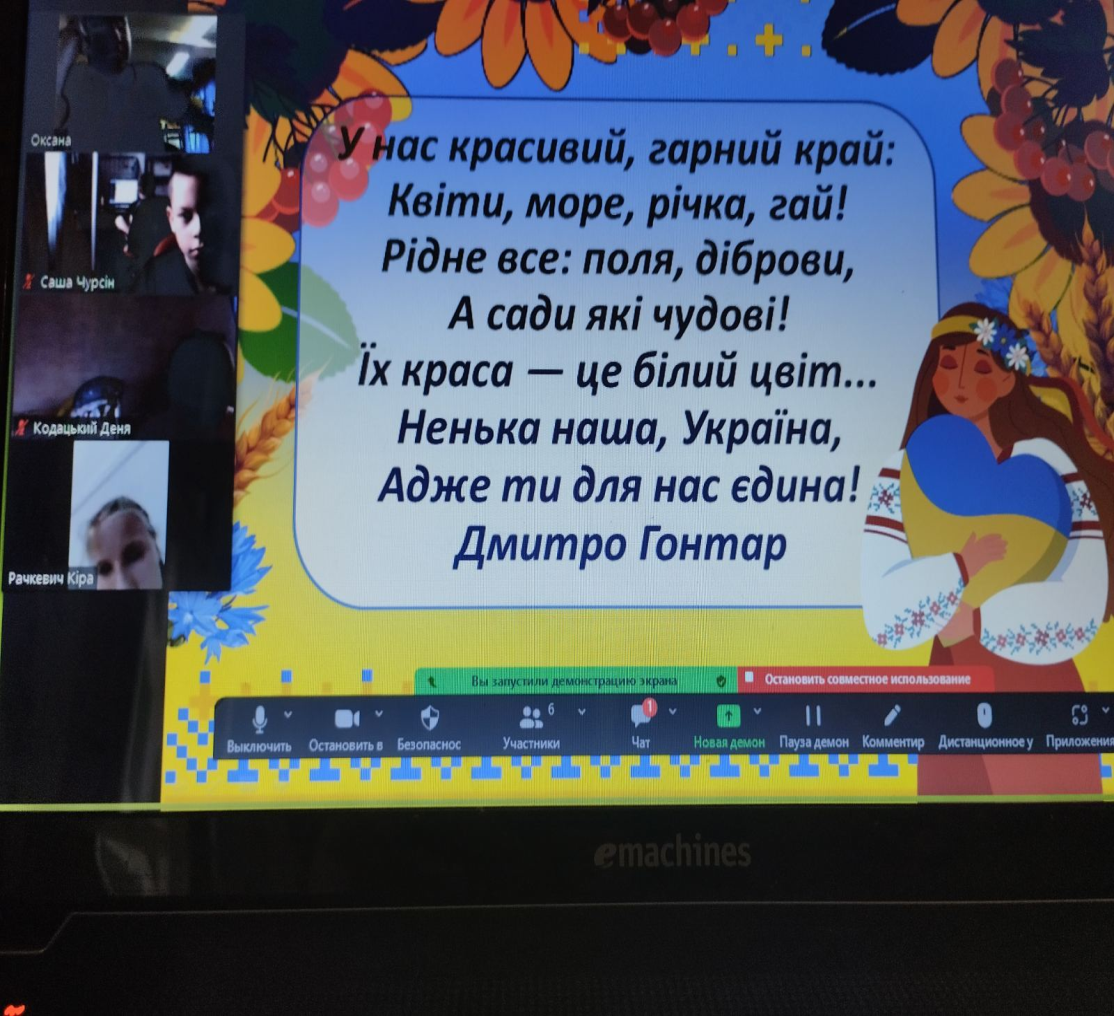 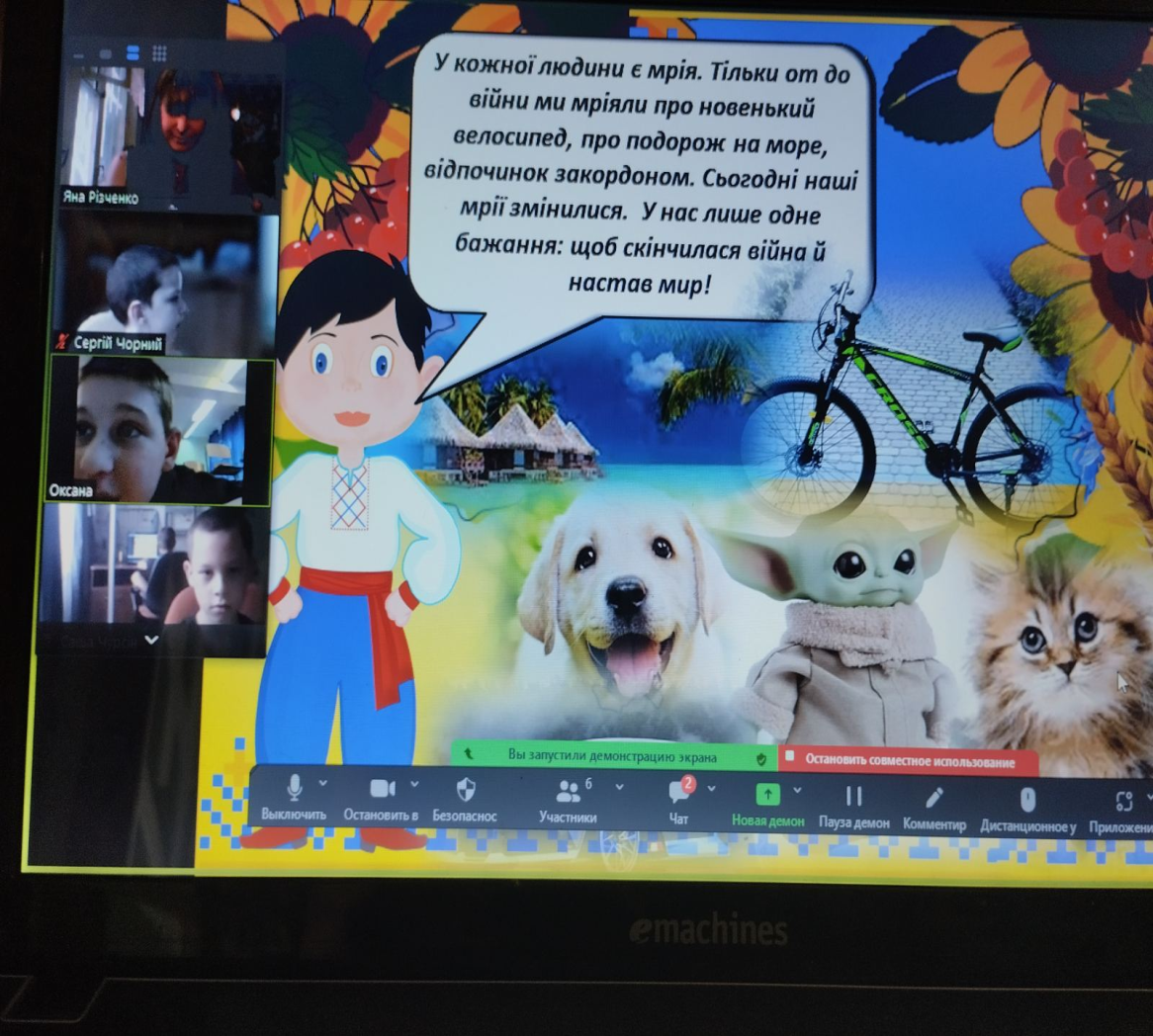 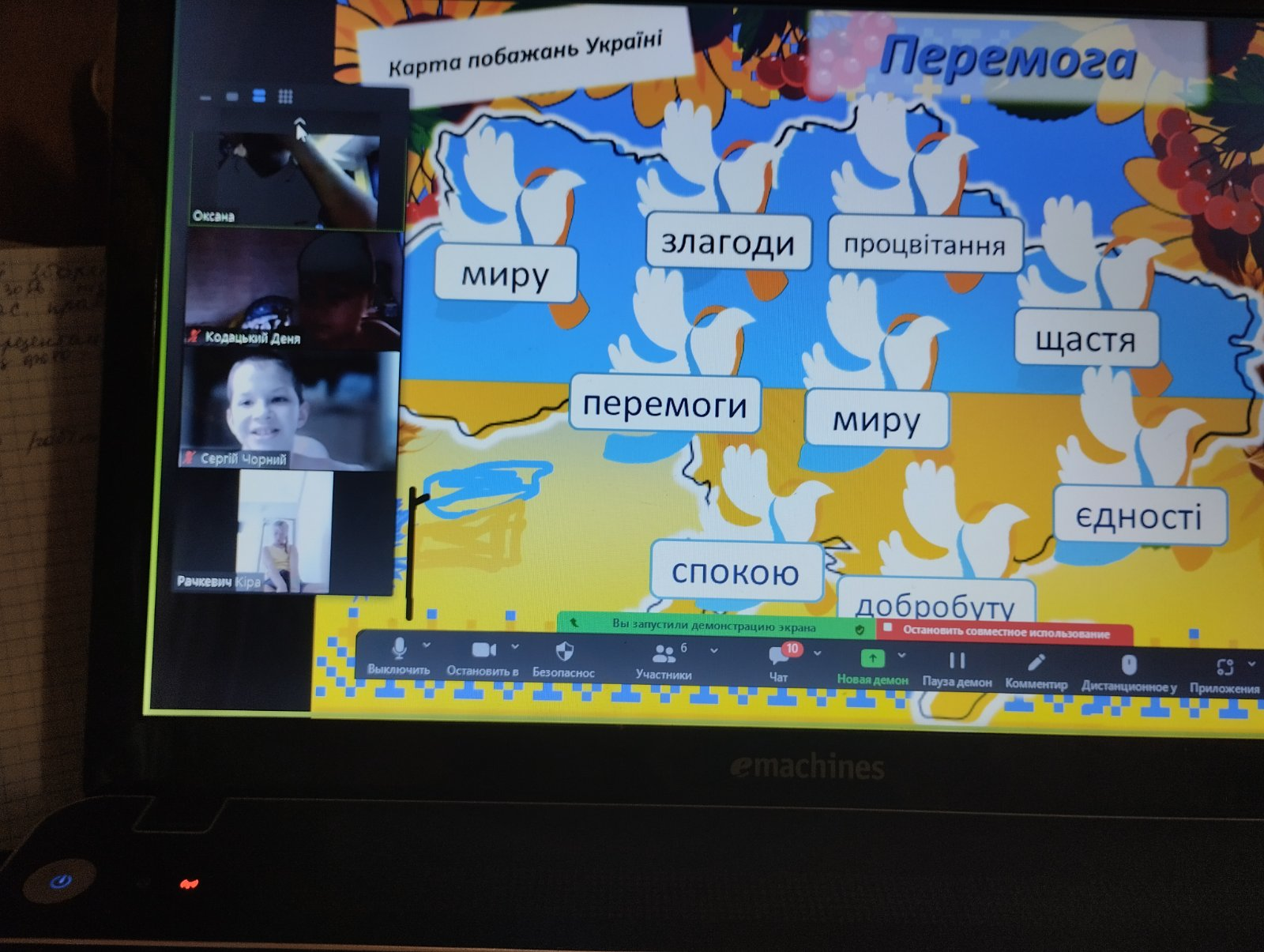